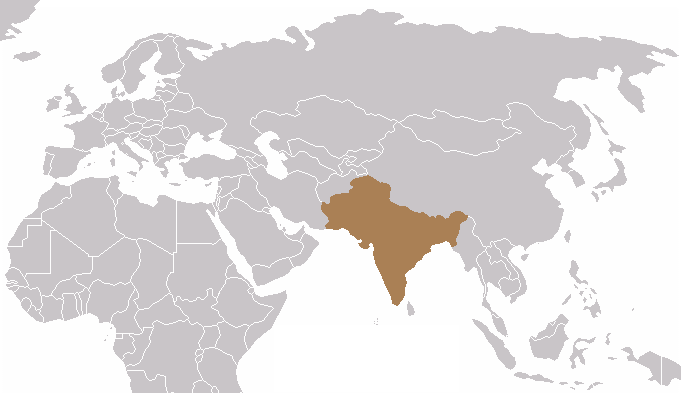 Hin 415 Hindistan bağımsızlık hareketi ve tarihi10. Hafta  1940’lar Zafer ve Trajedi I
Doç. Dr. Yalçın Kayalı
Ankara Üniversitesi
Dil ve Tarih-Coğrafya Fakültesi
Doğu Dilleri ve Edebiyatları Bölümü
Hindoloji Anabilim Dalı
1940’LAR: ZAFER VE TRAJEDİ
3 Eylül 1939’da İkinci Dünya Savaşı’nın başlamasıyla, genel vali Lord Linlithgow, Hindistan’ın İngilizler’in yanında Hitler Almanyasına savaş açtığını ilan etti. Bu tek taraflı hareketi protesto eden vilayetlerdeki Kongre bakanları istifa etti. Kongre bakanlarının istifasının, Ağustos 1942’deki ayaklanmayı yaratacak eylemleri başlattığı söylenebilir. 

Bu durumdan yararlanmak isteyen Müslüman Birliği, Mart 1940’da, Lahore’daki yıllık toplantısında bağımsız Müslüman devletlerin kurulmasını talep eden Pakistan Kararı’nı çıkardı. Böylelikle, 1940’lara hakim olacak kriz için gerekli sahne kurulmuş oldu. 

1930’ların sonunda İngiltere ve Hindistan yollarını dostça ayırma sürecine girmişlerdi. Fakat Kongre bakanlarının istifası ve çıkan savaş her şeyi değiştirdi. Önce Hitler’le, sonra Aralık 1941’den itibaren Japonlarla savaşan İngiltere, hem insan ve para kaynağından hem de Hindistan’ın sağladığı güvenli zeminden yoksun kaldı.
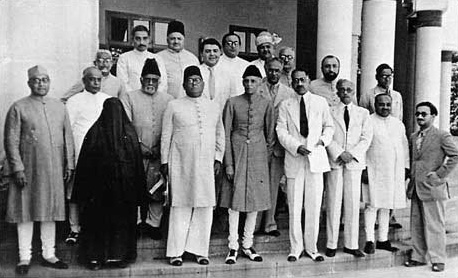 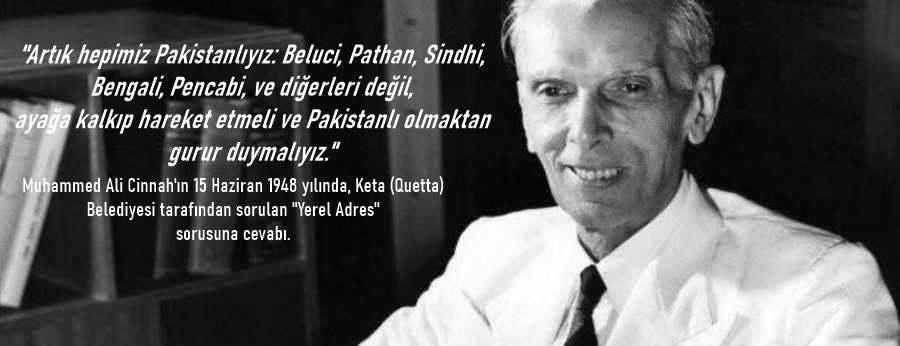 MÜZAKEREDEN AĞUSTOS’TAKİ AYAKLANMAYA
Birinci Dünya Savaşı’nın bitiminde hiç de iyi bir muamele görmeyen Kongre, bu kez savaş sırasındaki işbirliği karşısında İngilizlerden yüksek bir bedel talep etmek istiyordu. Gandhi, şiddet karşıtlığına olan inancı nedeniyle savaşı desteklemiyordu. Kongre liderleri müzakerelere hız kazandırdı ve iktidarın derhal devredilmesi yönündeki ısrardan asla vazgeçilmedi.

İngilizler de Kongre’nin savaş desteğini kazanmaya çalışıyordu. Sir Stafford Cripps’in 1944’te Delhi’ye düzenlediği ziyaret sırasında İngilizler, Hindistan’a bağımsızlıklarını verme arzusunda olduklarını beyan ettiler. Savaş sonunda kurucu bir meclis oluşturulacak ve ülkenin hiçbir bölümü yeni devlete katılmaya zorlanmayacaktı.  Aynı zamanda işbirliğini arttırmak amacıyla, Hintlilere genel valinin yürütme konseyinde daha fazla sandalye verildi. 

Hepsinden önemlisi, İngiltere’nin vazgeçilmez müttefiki Başkan Franklin Roosevelt yönetimindeki ABD, savaşmanın İngiltere’yi koruyamayacağı konusunda ısrarcıydı; sonuçta Delhi’deki Amerikan Temsilcisi Louis Johnson Hindistan Hükümeti’ni uzlaşmaya zorladı.
İşçi Partisi’nin solcu bir üyesi ve Nehru’nun arkadaşı olan Cripps, uzlaşmaya varmak için elinden geleni yapmıştı fakat güven ortamı sağlanamamıştı ve bazı etkili isimler müzakerenin başarıyla sonuçlanmasını istemiyordu. 1942’de Winston Churchill İngiltere’nin ülkeden gönderilmesine başkanlık etmeyeceğini açıkladı. Savaşta İngilizlerin yenilmesini bekleyen Gandhi de, ‘’batan bir bankanın vadeli çeki’’ olarak gördüğü Cripps’in teklifine tenezzül bile etmedi. 

Müzakerelerin sonuçsuz kalmasıyla Kongre iyice ümitsizliğe kapıldı. 1942 yazında Kongre, ‘’Hindistan’dan Elinizi Çekin’’ sloganıyla bir kitle hareketine başvuracağını açıkladı. Fakat Kongre liderleri hareketin başından beri cezaevinde bulunduğundan; yönetimi genç kadrolar, öğrenciler ve diğer aktivistler ele aldığından koordineli olmayan şiddet eylemleri yapıldı. Bu Ağustos ‘’ayaklanması’’ birkaç gün içinde, 1857 isyanından beri İngiltere yönetimine karşı oluşan en ağır tehdit haline geldi. 

Hapishanede olan ve taraftarlarıyla iletişim kuramayan Gandhi, liderlik yapacak durumda değildi; fakat daha önce, Hindistan’ı bir askerin saldırdığı genç bir kadın olarak tarif ederken, kadının tecavüze boyun eğmektense kendisini dişiyle tırnağıyla savunması gerektiğini söylemişti. Şiddet, alçalmaya tercih edilmeliydi.
Ayaklanmaya destek olan ilk şehir, Bombay oldu; hareket daha sonra kırsal alana, özellikle Bengal ve Bihar’a kaydı ve ‘’Hindistan’dan Elinizi Çekin!’’ hareketi bir köylü isyanına dönüştü. Benares ve Patna’dan akın eden militan öğrenciler, Kisan Sabha kuruluşlarında örgütlenmiş olan küçük ve orta düzey köylü gruplarına katıldı. Birlikte, sömürge yönetiminin iletişim ağına büyük saldırılar düzenlediler. Köylüler, kimi zaman fillerin de yardımıyla yüzlerce tren istasyonuna ve raylara zarar verdi, telgraf tellerini koparıp, telgraf direklerini yıktı. Kisan Sabha hareketinin çok güçlü olduğu Bihar’da, 170 karakol, postaneler ve başka devlet daireleri tahrip edildi ve vilayetin ülkeyle olan bağı kesildi. Midnapur’da (Bengal) bir ‘’ulusal’’ hükümet kuruldu. 

Açığa çıkardığı öfkeye rağmen ‘’Hindistan’dan Elinizi Çekin!’’ hareketi, İngilizleri Hindistan’dan göndermeyi başaramadı. Aksine, hareket sert bir biçimde bastırıldı. İngilizler yaklaşık elli taburu harekete geçirerek, altı haftadan az bir sürede hareketi ezdi geçti. Kongre liderlerinin tümü, savaş  bitimine kadar yaklaşık üç yıl boyunca cezaevinde tutuldu.
CİNNAH VE PAKİSTAN FİKRİ
Kongre bakanlarının istifasıyla başlayan, sonuçsuz müzakerelerle devam eden ve “Hindistan’dan Elinizi Çekin!” ayaklanması ile sonlanan hoşnutsuzluk, İngilizleri yeni bir destekçi aramaya itti. En iyi destek de Müslüman Birliği’ydi.
 1940’ta Birlik’in Pakistan fikrini belirteli 10 yıl oluyordu. Fikir, Müslümanların özerk bir siyasi yapıyı hak eden bir ulus olduğu savına dayanıyordu.
 Söz konusu fikirler uzun süre siyasette bir yer edinemedi çünkü Pakistan’ı oluşturucak olan kuzetbatıdaki ve doğudaki Müslümanların çoğunlukta olduğu bölgelerdeki bölgesel partiler tarafından iyi bir şekilde korunuyor diğer bölgelerde azınlıkta bulunan Müslümanların ise kendilerine dışarıda bırakacak bir devletten kazançları olamayacaktı.
Ancak 1940 itibariyle hızla bağımsızlığa yaklaşan Hindistan’da, Müslümanların kaderinden kaygı duyan Birlik, Herhangi bir anayasa planında“Müslümanların sayıca çoğunlukta olduğu bölgelerin bütününü oluşturan parçaların özerk ve bağımsız olacağı ‘Bağımsız devletler olarak’ yer alması gerektiğini” ilan etti.
1946’ya kadar Müslüman siyaseti bir çok tartışmaya neden olsa da kimse bir bölünmeyi öngörmüyordu. Bir çok Müslüman bölünmeye karşıydı. 1940’ların başında Pakistanın en önemli bölgesi olacak Pencap’ın kontrolünü Sikander Hayat’ın Birlikçi Parti’si ele geçirmiş onlar da yeni bir devletten kazanç ummuyorlardı. 
Yine de Pakistan fikri Müslümanlara cazip geldi ve savaş sırasında Müslümanların desteğini garanti etmek isteyen İngilizler, olası bağımsız Hindistan’dan “çekilme” izni veren maddeler içeren Cripps gibi eylemlerle bu fikrin gelişmesine ön ayak oldu.
SAVAŞ VE KITLIK
Bu arada savaştan zarar görmüş Hindistan’da, Japonya’nın Assam ormanlarına girmesiyle süreç bir krize doğru sürükleniyordu. İdari başarısızlık nedeniyle 2 Milyon kişinin öldüğü 1943’teki Bengal kıtlığı gerçekleşti. Japon işgali altındaki Burma’da yapılan pirinç ithalatındaki kesintiyle başlayan yiyecek sıkıntısı, hükümetin askere ve Kalküta’nın huzursuzlanan halkına gıda tedarik etmek amacıyla tahılı kırsal bölgelerden şehre aktarma kararıyla krize dönüştü. Bir bolluk ülkesi olarak anılan “Sonar Bangla” (Altın Bengal) imajı, savaş sonrasındaki acı ve ölüm görüntülerinden sonra hiçbir zaman tamir edilemeyecekti.
 Cephedeyse, Japonlara ve İngilizlere ek olarak, iki Hint ordusu karşı karşıya gelmişti. Askeri gücünü arttırmak isteyen İngiltere 1860’lardan beri izlediği stratejisini terk etti ve ülkenin her yerinden asker toplamaya başladı ve Hintli subayları ilk defa komuta kademelerine getirdi. 1945’te en tepedeki rütbeler hariç, ülkeyi bağımsızlığa taşımaya hazır bir “ulusal” ordusu vardı. İngilizlere sadakat artık kesin gözüyle bakılmıyordu.
Bu düşünceyi destekleyecek en önemlilerinden biri Singapur’un düşüşünden sonra esir olmuş Hintli askerlerden oluşan, Subhas Çandra Bose komutasındaki kuvvetti.
Bose, Kongre’deki daha sol ve sosyalist görüşlü kanada önderlik etmiş. Kongre liderliğine kadar yükselen Bose liderliği reddettikten sonra Gandhi’den de ayrıldı ve İngilizler ve Hintlilere karşı önce Hitler Almanyasına, sonra da bir Alman denizaltısıyla Japon işgalindeki Singapur’a gitti. 
Hindistan ulusal Ordusu (INA) adıyla bilinen bu kuvvetler İngiliz karşıtı mücadeleye katıldı. INA’nın varlığı Hindistan’da faşist bağlarını benimsemeyenlerde bile büyük bir gurur uyandırdı.
Savaş bitiminde, 1945’te üç INA subayını ihanetten yargılama girişiminde bulunan İngilizler geniş çaplı gösterilerin başlamasına neden oldu ve INA’nın Hindistan'ın özgürlüğü için savaştığı görüşü sağlamlaştı.
Bose savaşın son aylarında Japon işgali altındaki bölgeye giderken uçak kazasında öldü. Bu ölüm onu sadece memleketi Bengal’de değil tüm ülkede yarı-efsanevi biri haline getirdi.